Sporcu beslenmesinde en önemli hedefler
Sporcunun
genel sağlığını korumak
performansını artırmaktır
Sporcu beslenmesindeki hedef,sporcunun genel sağlığını korumak ve performansını artırmaktır.
Temel besin öğeleri (karbonhidrat,protein, yağ)
 Vitamin-mineraller,
Sıvı alımı,
Yarışma öncesi, sırası ve sonrasında beslenme,
Ergojenik destek önemlidir.
Bu nedenle;
Sporcular için Beslenme ;

Sporcuların                                                 birlikte
                                                                                                                           yaş, 
                                                                                                                         cinsiyet ve 
                                                                                                                     spor çeşidine göre
 yeterli ve dengeli beslenmeleri sonucu performanslarını
artırmak amacıyla yapılmalıdır.
uygun  antrenmanla
Dengeli Beslenme
Sportif bağlamda dengeli beslenme; gerek antrenman, gerekse yarışma periyodunda, sporcunun gerek duyduğu besin öğelerinin ve  sıvının gerek duyduğu zaman diliminde alınmasıdır.
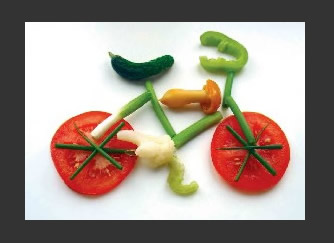 Burada denge kavramı , sporcunun antrenman ve yarışmada harcayacağı  besin öğelerinin ve sıvının sağlıklı bir biçimde alınması ve harcanmasının ardından yerine konulmasıdır.
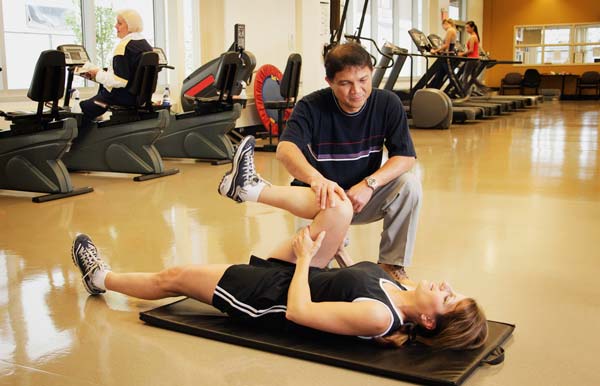 İyi Beslenmenin Etkileri
Optimal sağlık,  hastalık ve sakatlanma oranı düşük olur, bu durumlarda toparlanma süresi kısalır,
Yağsız vücut ağırlığı ve düşük yağ dokusu sürdürülür
Antrenmana uyum sağlanması ve yapılan antrenmanın etkinliği mak. düzeydedir,
    Antrenman ve      YARIŞMA öncesi     ve sırası uygun   yiyecek / sıvı  tüketimi  performansı  olumlu yönde    etkilemektedir,
Antrenman ve YARIŞMA sonrası yiyecek / sıvı tüketimi ise toparlanmayı hızlandırmaktadır
Üst düzey konsantrasyon ve dikkat sağlanır.
Büyüme ve gelişme (çocuk ve ergen sporcularda) beklenen düzeydedir.
Spor yapan kişiler neden daha çok enerji harcarlar?
Çünkü egzersiz sırasında;
Kaslar daha güçlü kasılır, 
Kalp atımı hızlanır, 
Kalp vücuda kanı daha hızlı pompalar, 
Akciğerler daha hızlı çalışır.

Tüm bu nedenlerle, sporcuların günlük enerji gereksinimleri daha yüksektir.
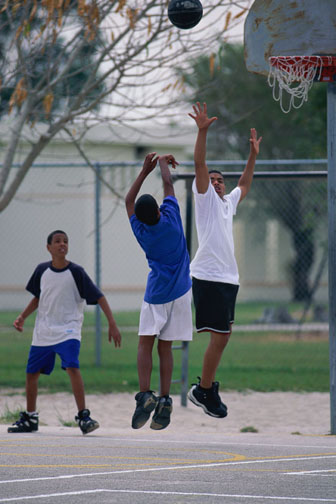